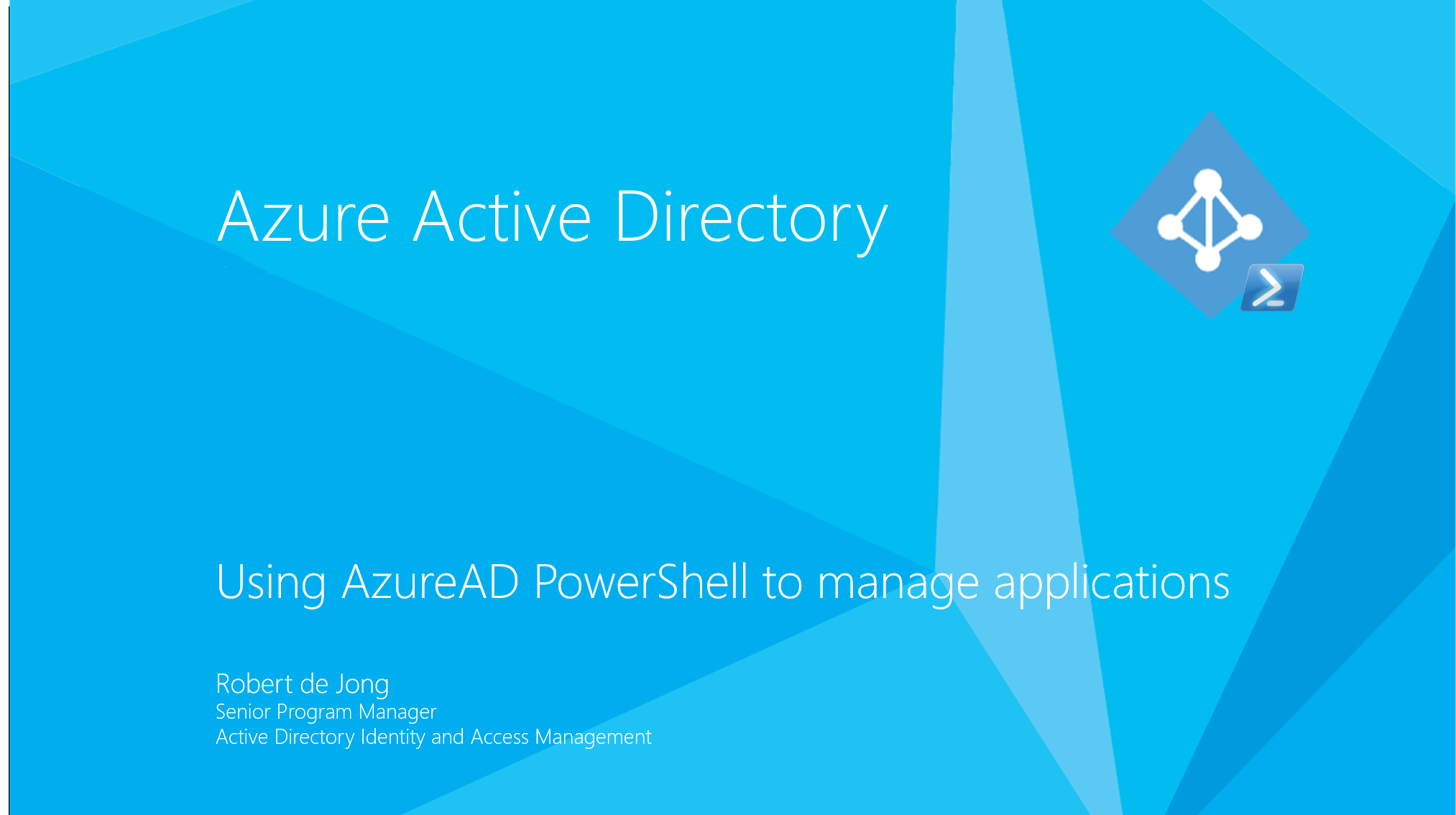 Azure AD PowerShell – Positioning, Goals and Plans
Positioning Azure AD PowerShell
#1 user interface for IT Pros
Common use cases:
Bulk export for downstream processing – reports, status, archiving
Bulk import – license assignment, application assignment
Confirming sync processes
Retrieve detailed information from Azure AD
Configure features
Enforce policies
Cleanup scripts
About Azure AD PowerShell
Quickest way for engineering to release new functionality in Azure Active Directory
Microsoft strategy: all customer facing interfaces are based on Graph API
Microsoft Graph or Azure AD Graph
Migrating all Azure AD PowerShell to Graph API : Azure AD PowerShell V2
Azure AD PowerShell V1 (aka “MSOL” or “MSOnline”) is still there
All new functionality is published in V2
Goals for Azure AD PowerShell V2
Expose all Azure Active Directory functionality through PowerShell
Fast track from Graph to published PowerShell
Generate PowerShell using Swagger wherever possible
Automate reference documentation generation to new docs.microsoft.com site
Include comprehensive documentation and examples
Cmdlets are initially released in Public Preview
Cmdlets will be promoted to General Availability if the underlying graph API is in General Availability (not Beta)
PowerShell V2 plan
First release of Azure AD PowerShell GA – this week 
Follow up with new functionality:
B2B Invite
Configure App Proxy
Reporting
PIM
Migrating V1 functionality to V2
Focus on Federation cmdlets
Move Azure AD Connect to V2
Complete V1 functionality available in V2: summer of 2017
Questions
Questions from us:

We’re setting up an Azure AD PowerShell advisory board
Please let us know if you want to be included
We’re conducting structured interviews about Azure AD PowerShell usage and customer satisfaction
Please let us know if you want to spare 30 minutes for an interview

Questions from you?

AADPS@microsoft.com